Zipes DP
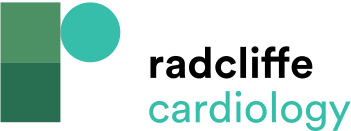 Figure 6 Dock to ‘Hitler’s House’, Estancia Inalco
Citation: Arrhythmia & Electrophysiology Review 2019;8(3):156–60.
https://doi.org/10.15420/aer.2019.8.3.ED1
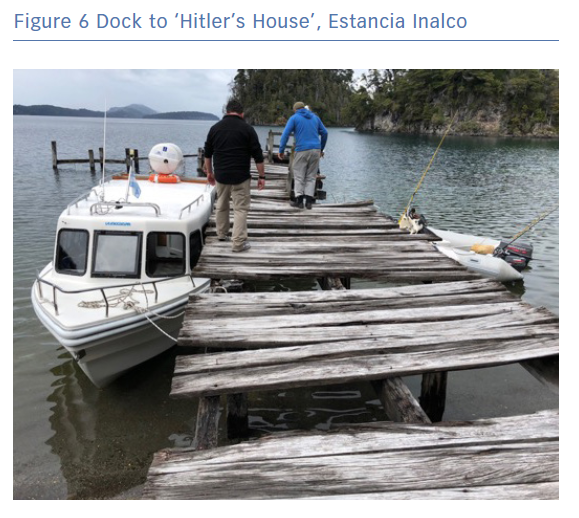